Развлечение «Традиции русского народа» для старшего дошкольного возраста.
МБДОУ д/с 17 «Ёлочка»
Поликарпова Анна Сергеевна
Воспитатель 1 категории
Стаж работы 12 лет
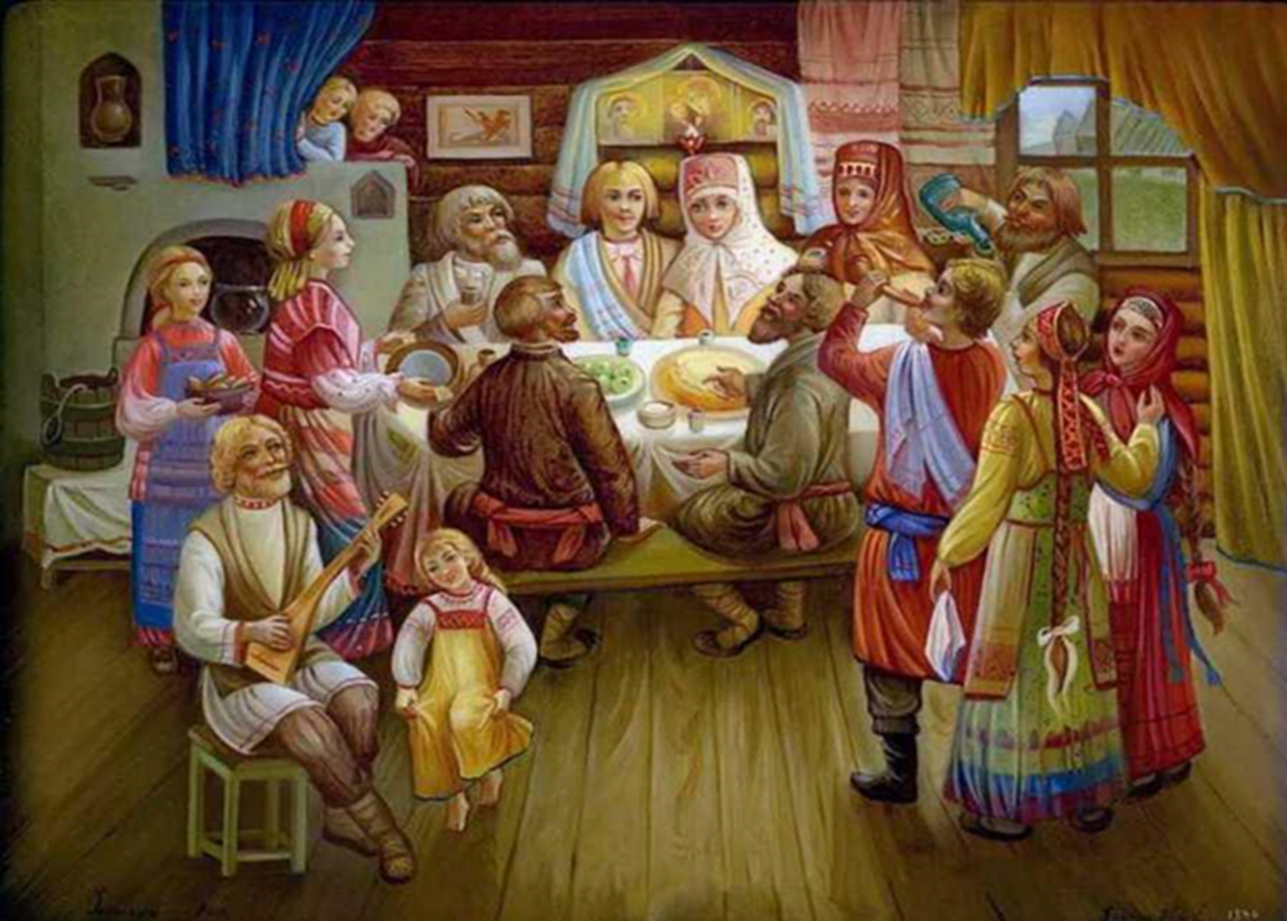 Цель: Приобщение детей к традициям русского народа.
Задачи:
- Формировать знания детей о традициях русского народа, вызывать эмоциональный отклик на произведения устного народного творчества, воспитывать уважение к труду мастеров.
- Учить делать из ткани русскую народную куклу, выполнять элементы рукоделия.
- Формировать эмоциональную отзывчивость и интерес к русским традициям.
 - Формирование коммуникативных отношений;
Ход мероприятия.Хороводная игра «Солнышко» (на сплочение)Беседа «Что такое традиция?»Путешествие в прошлое.«Вкруг себя мы обернёмся, дружно за руки возьмёмся, громко топнем мы ногой, чудо, в прошлое нам дверь открой!»
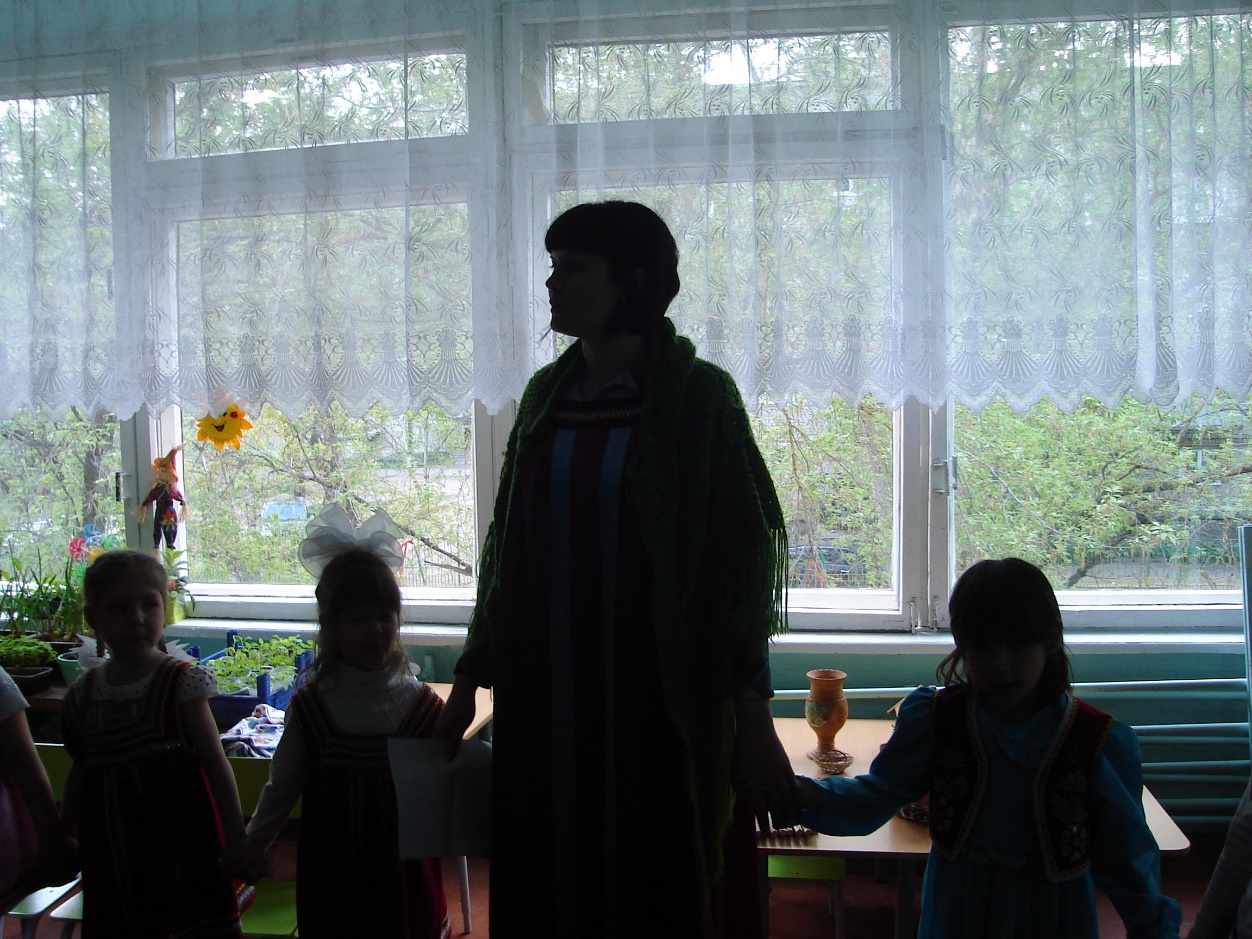 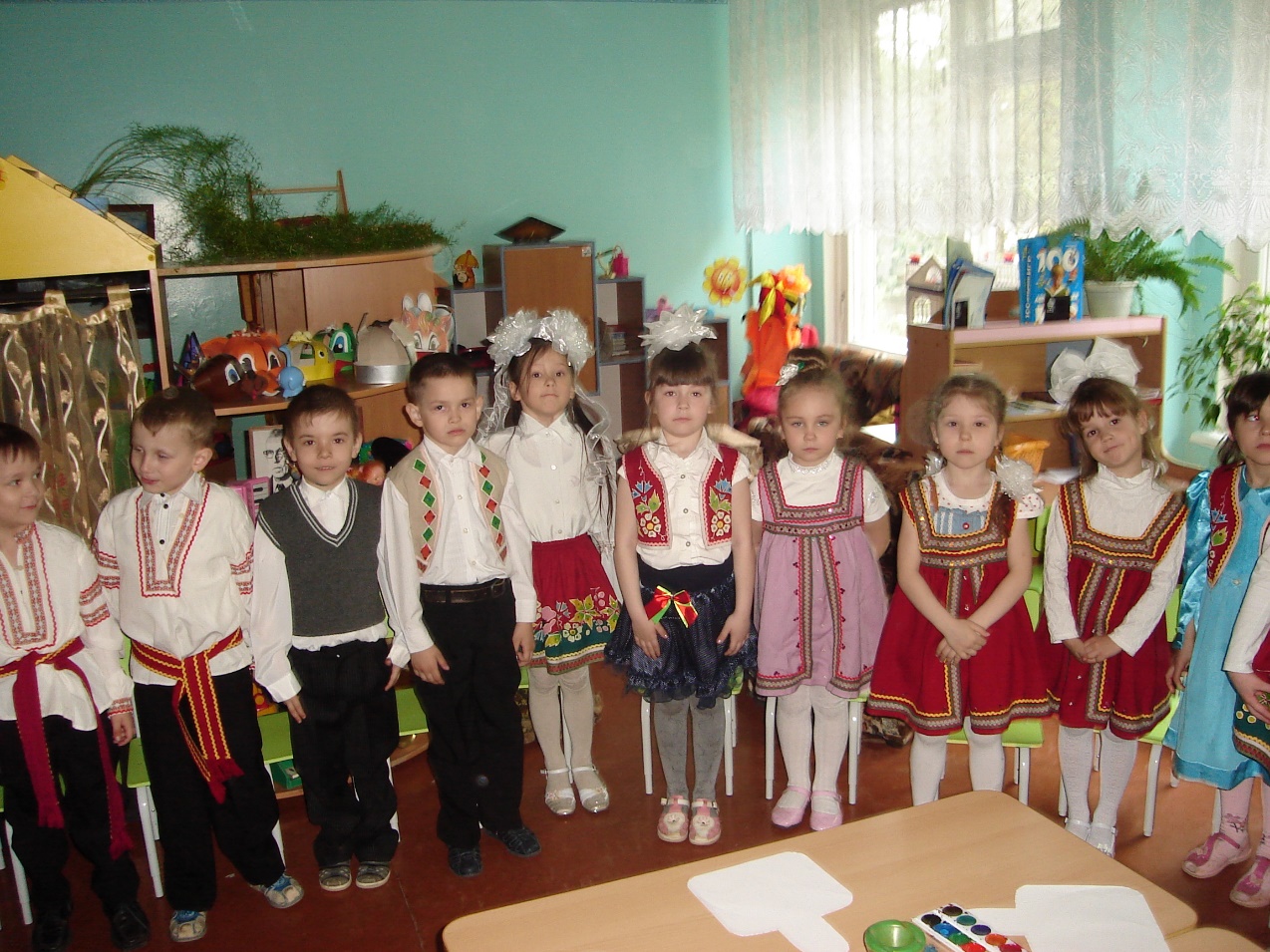 Беседа «Традиция- хлебосольство»«Без хлеба нет обеда», - говорили русские люди.
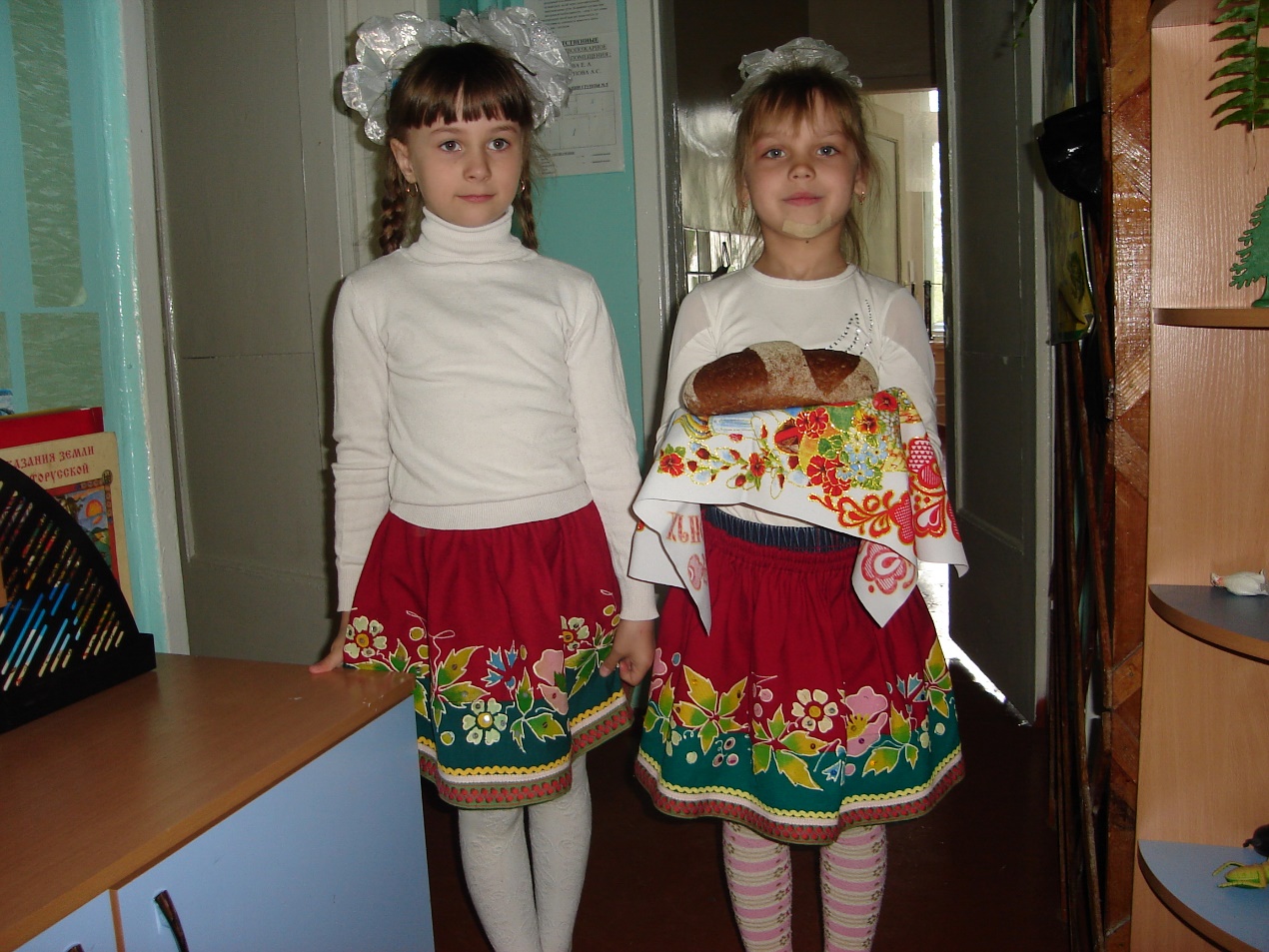 Потешки и поговорки:
- Водичка, водичка,
Умой мое личико,
Чтобы глазки блестели,
Чтобы щечки краснели,
Чтоб смеялся роток,
Чтоб кусался зубок.

- Без друга на сердце вьюга.
- Лучше синица в руках, чем журавль в небе.
- Нет друга, так ищи, а есть, так береги.
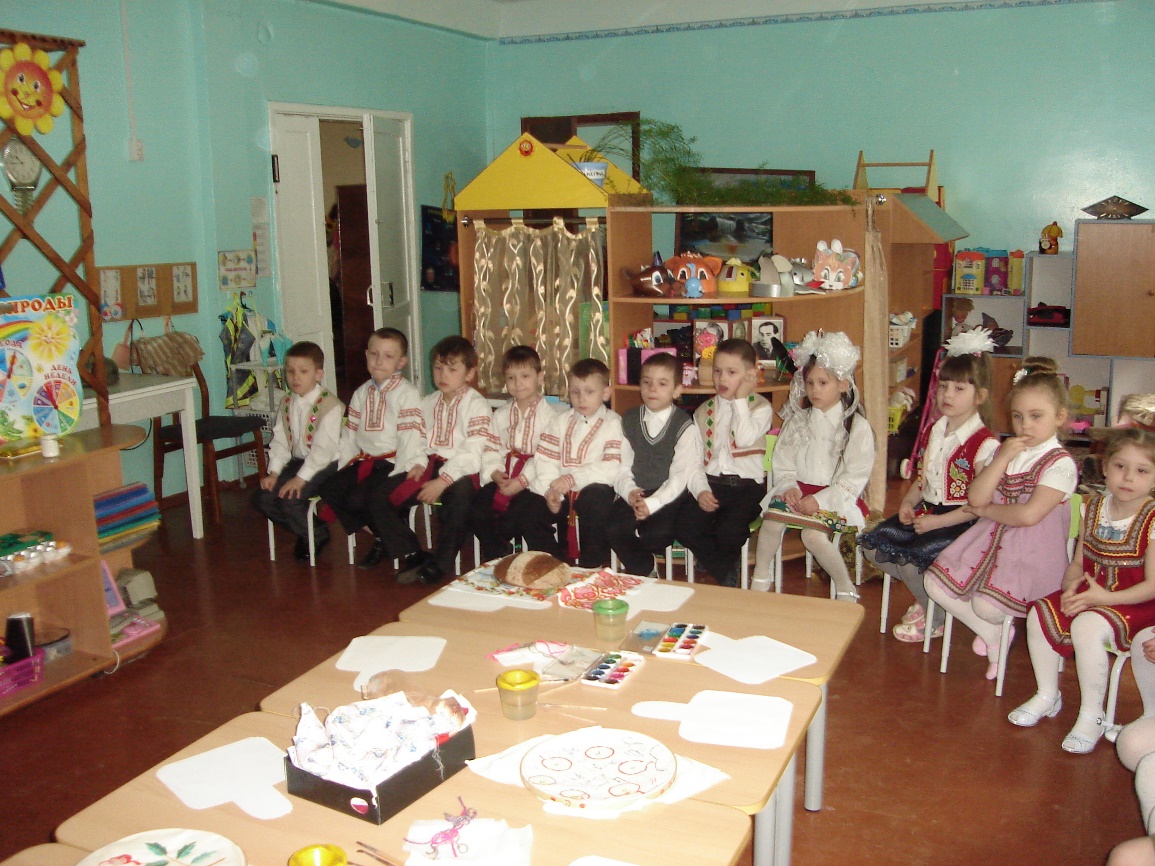 Мамина колыбельная.Игровое упражнение «Придумай ласковое слово для мамы»
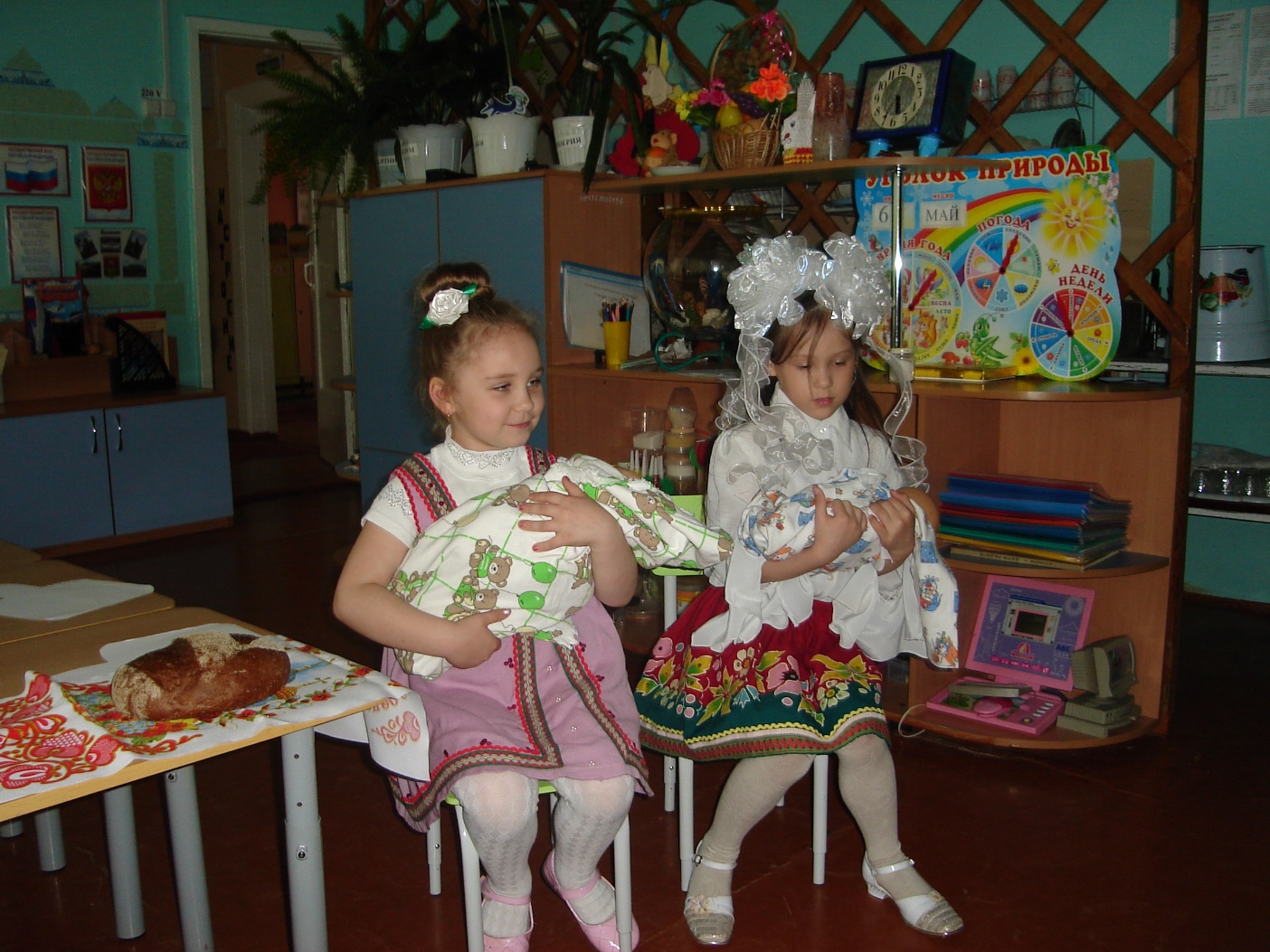 - Люли-люли-люленьки,
Летят сизы гуленьки.
Летят гули вон, вон.
Несут Маше сон, сон.
Стали гули ворковать,
Стала Маша засыпать.
Мамин заговор.
Именины.Игра «Пирог»
Выставка изделий русских мастеров.
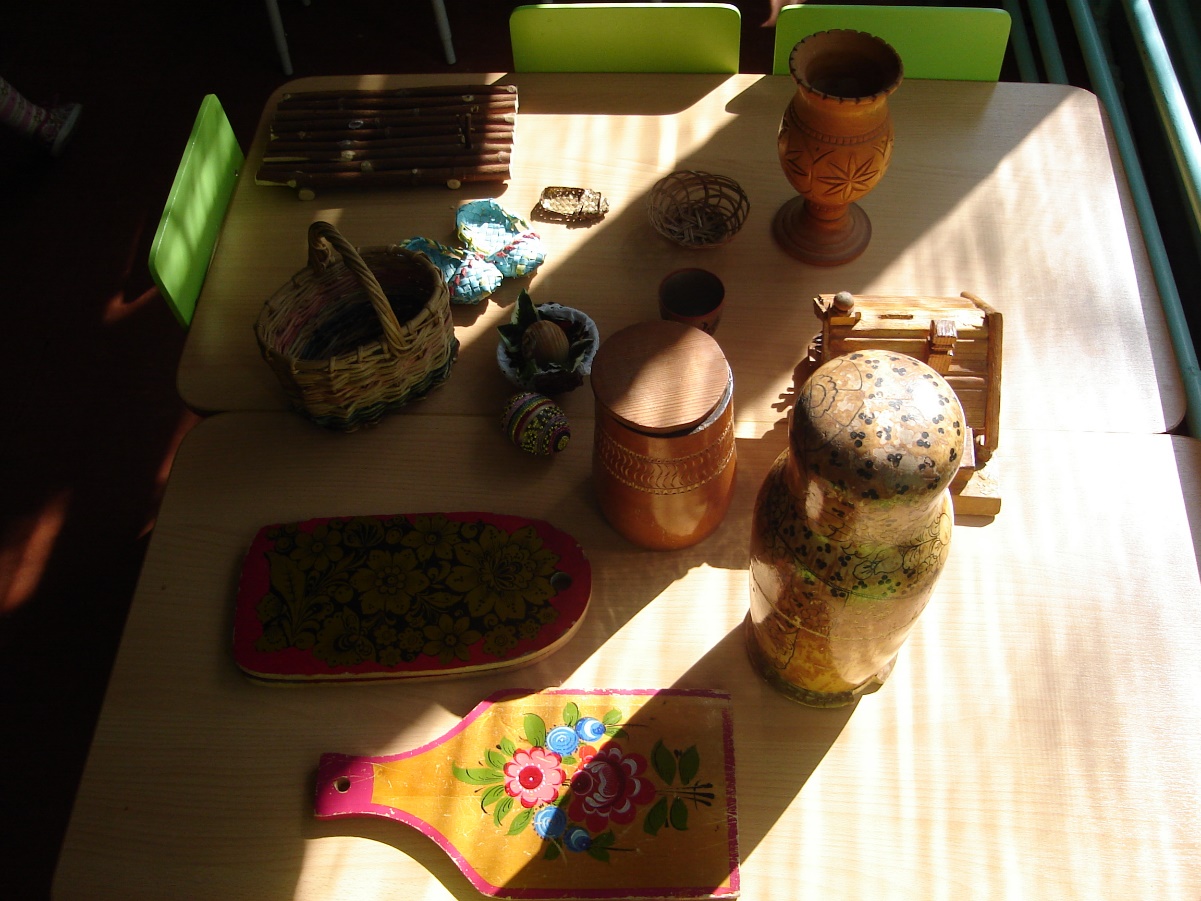 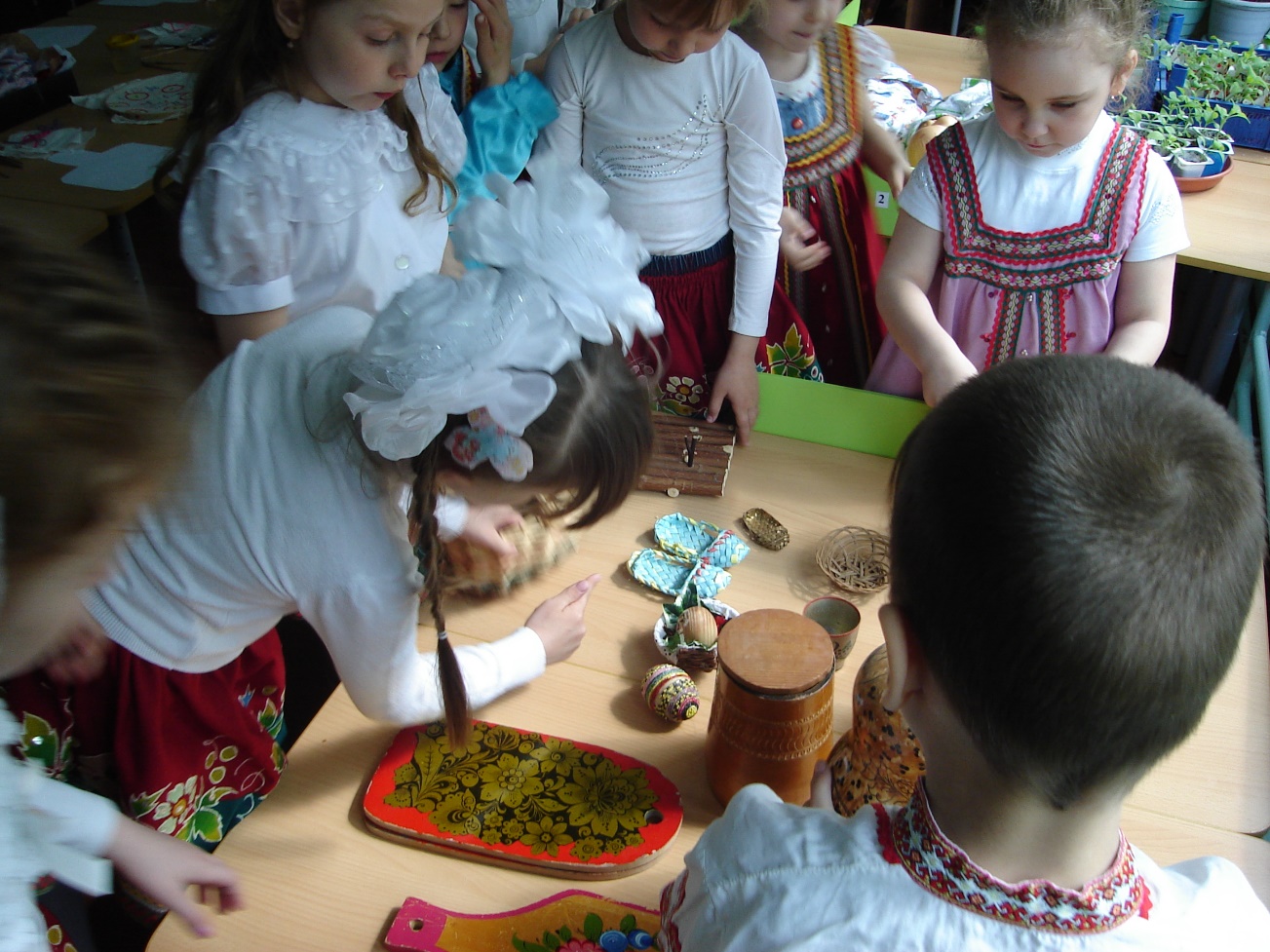 Русские народные изделия детскими руками.
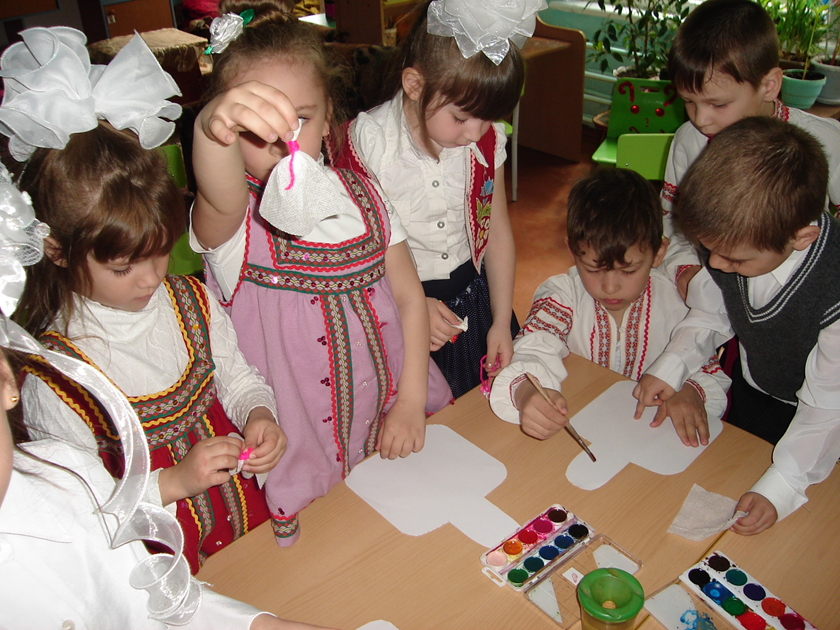 Русские народные игры.Игра «Ручеёк»Игры со считалками.Игра «Огуречик»
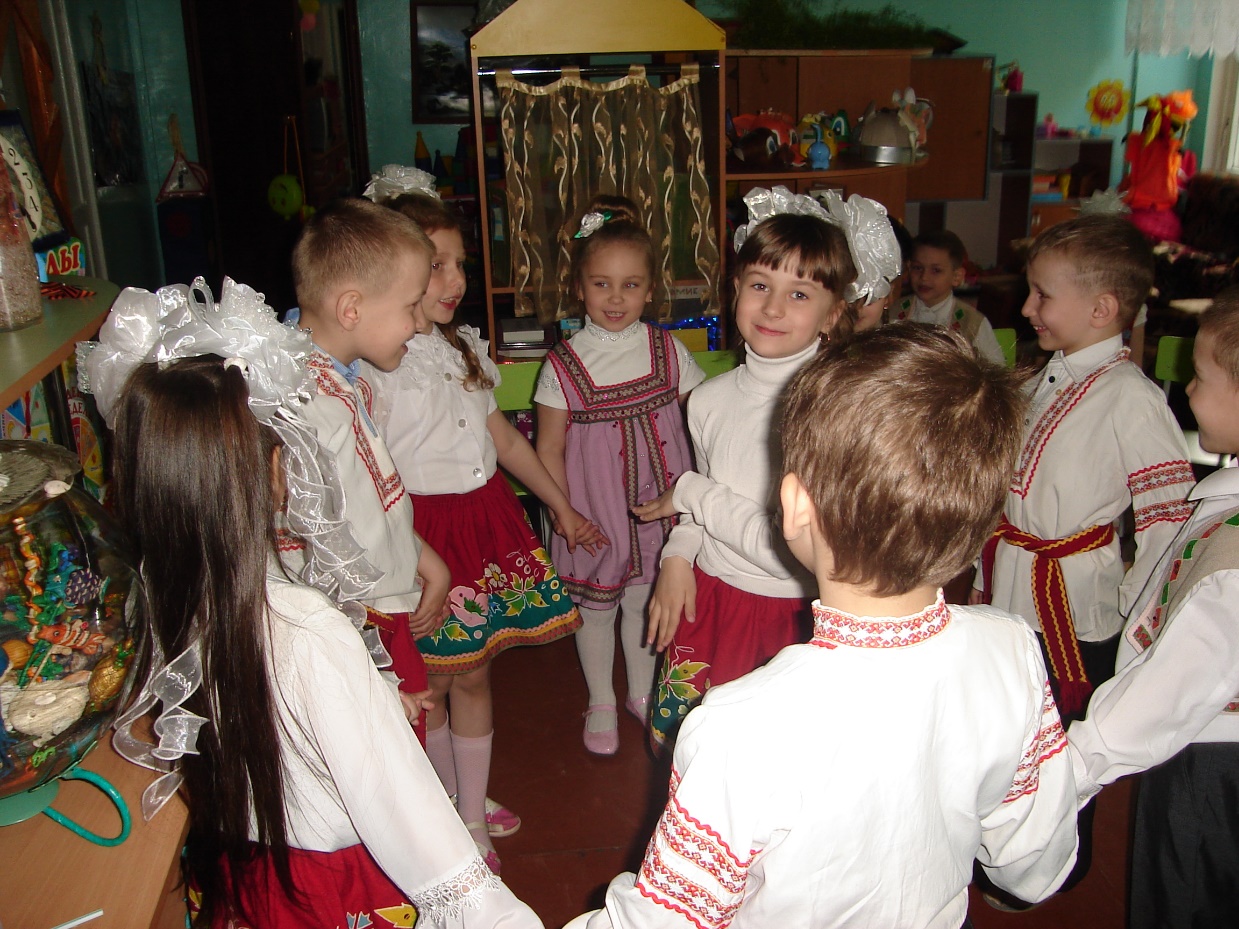 Чаепитие.